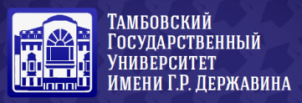 Заседание УМС  по социологии и социальной антропологии
14 ноября 2013 г.
СХЕМА   АККРЕДИТАЦИОННОЙ ПОДГОТОВКИ: 
структура и механизмы организации 
внутреннего контроля,  
проблемы внешней экспертной проверки
Слетков Игорь Алексеевич 

Зав. кафедрой теоретической и прикладной социологии Тамбовского государственного университета имени Г.Р. Державина
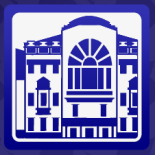 ПРОБЛЕМА АККРЕДИТАЦИИ
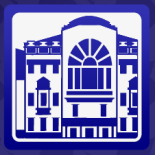 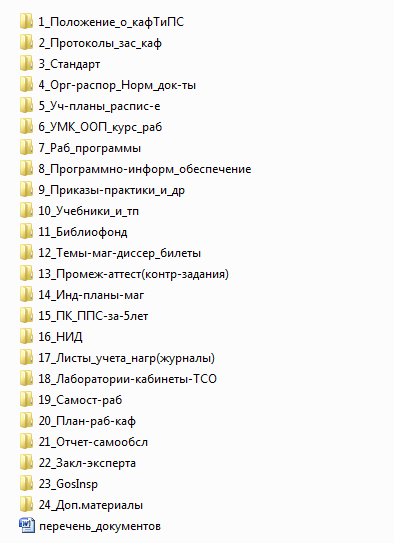 ПОЛНЫЙ ПЕРЕЧЕНЬ НЕОБХОДИМОЙ ДОКУМЕНТАЦИИ К  АККРЕДИТАЦИИ
(для внутреннего контроля)
Направление  i
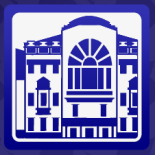 Внутренняя организация и контроль
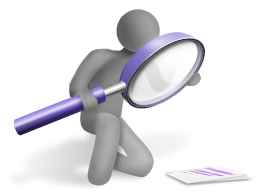 Кто за что отвечает???
кафедра, 
зав. кафедрой
учебное
 управление
университета
зам. декана
ректор, 
ректорат
декан, деканат
или др.
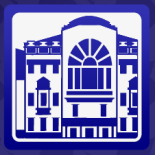 ВОЗМОЖНЫЙ МЕХАНИЗМ ОРГАНИЗАЦИИ
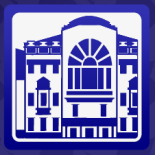 Механизм организации (ВАРИАНТ 2)
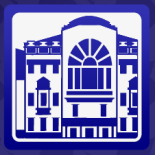 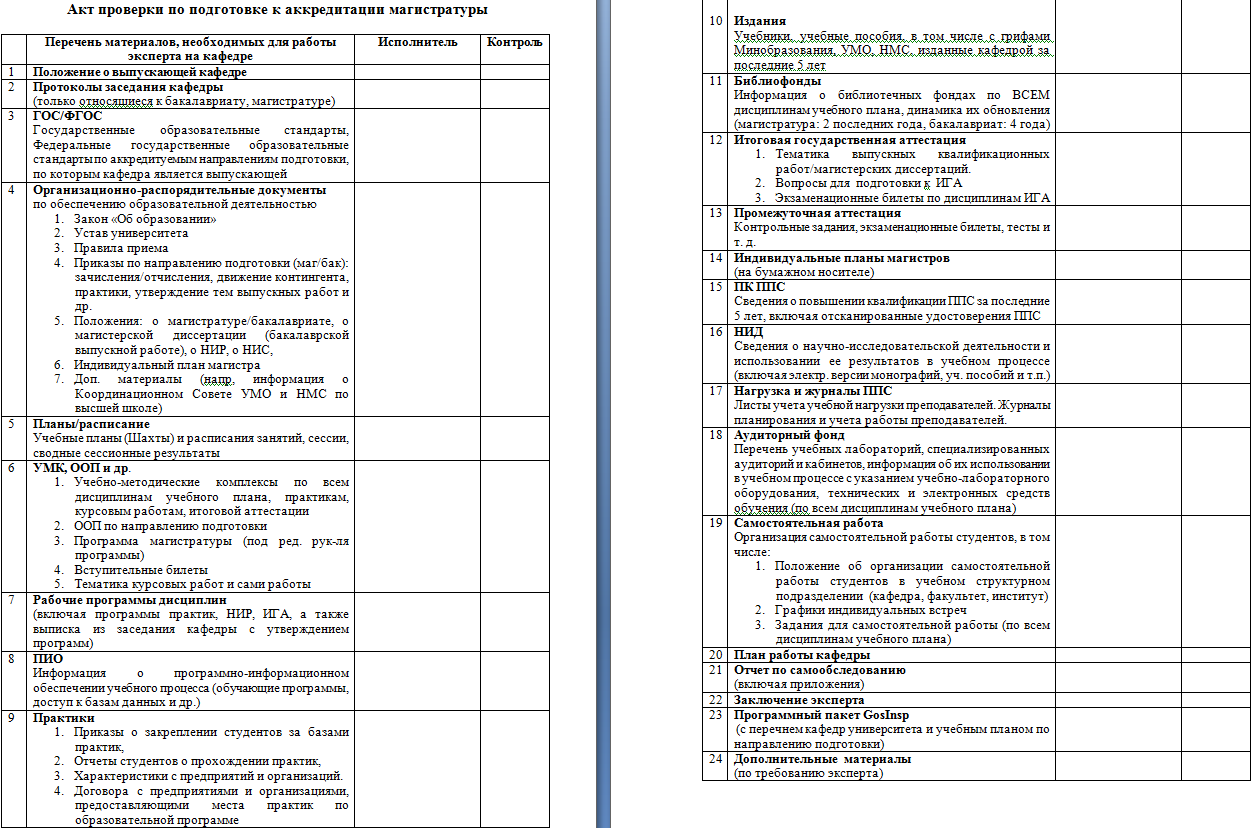 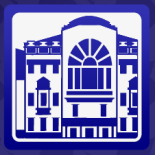 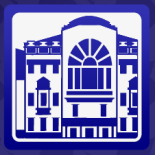 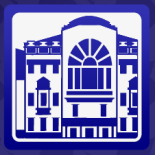 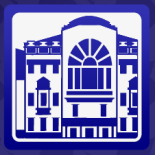 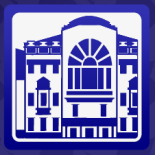 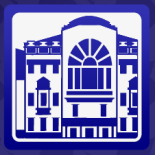 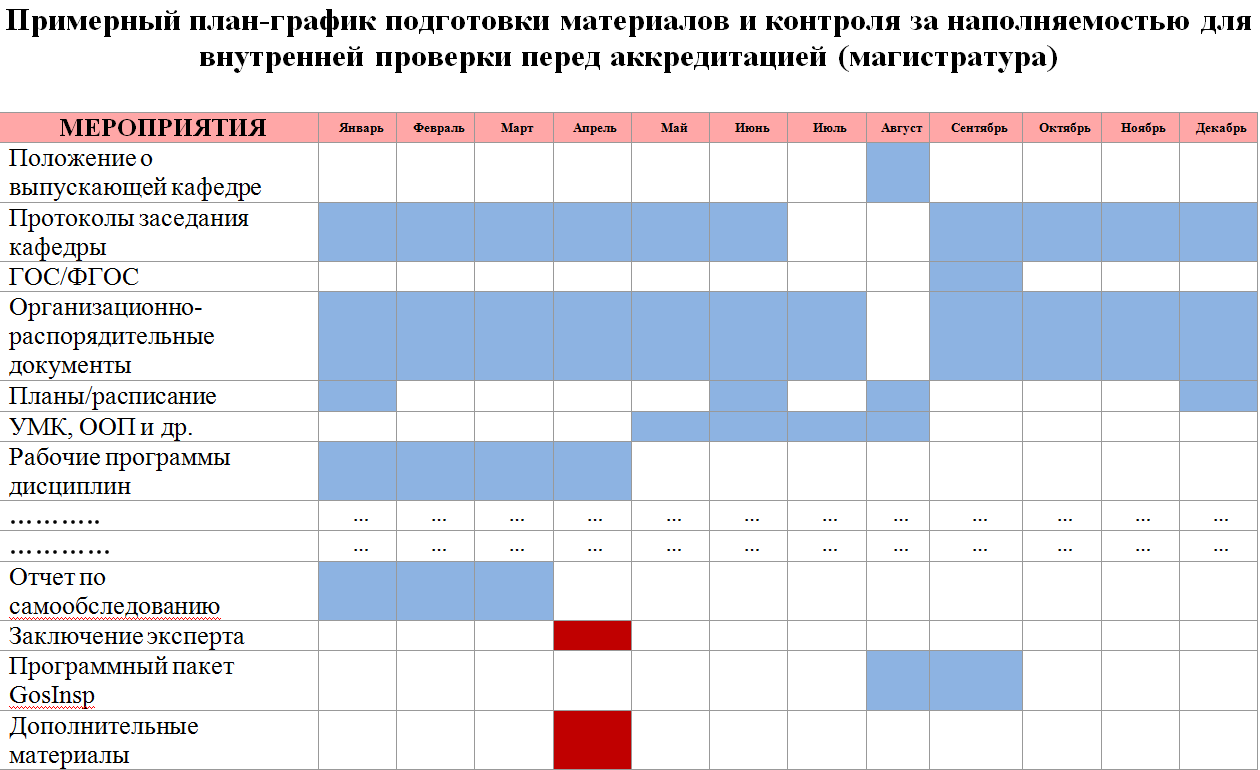 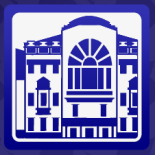 Главное то,
что внутри
Оптимальное соотношение
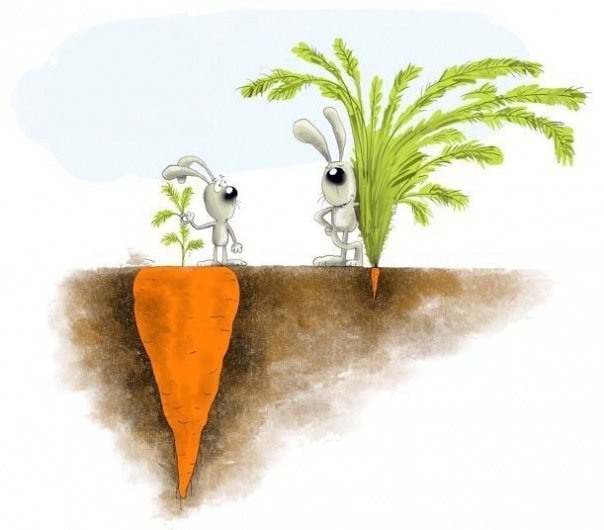 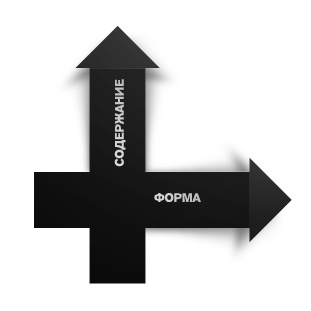 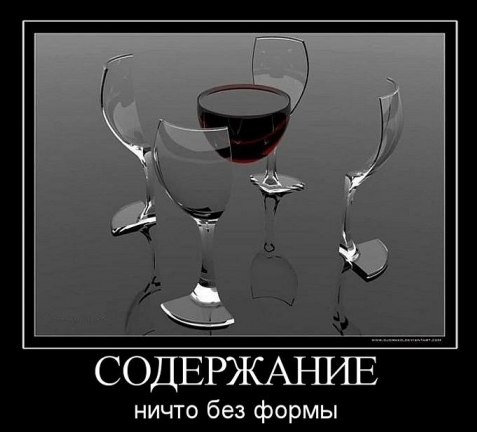 Направление  j
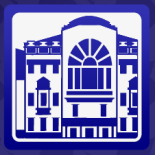 ЭКСПЕРТИЗА ВУЗОВСКИХ ОСНОВНЫХ ОБРАЗОВАТЕЛЬНЫХ ПРОГРАММНА ОСНОВЕ ФГОС ВПО (мониторинг  по направлению Социология)
(по итогам участия в проекте ФЦПРО 
«Экспертно-аналитическое обеспечение повышения качества образовательных программ начального, среднего и высшего профессионального образования на основе мониторинга эффективности внедрения ФГОС в региональные системы профессионального образования», конец 2011-начало 2012 гг.)
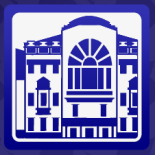 Наличие перечня 
профессиональных 
компетенций

Кемеровский ГУ, Томский ГУ,
Саратовский ГУ, Тамбовский ГУ, СПбГУ, Сибирский ФУ,
Северный (Арктический) ФУ, Северо–восточный ФУ, РГГУ, РГСУ, ВШЭ, РУДН, Южный ФУ, Уральский, Иркутский ГУ, ГУУ(маг.), МПГУ (бак.), РГПУ (бак.), Балтийский ФУ (бакалавр)
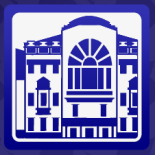 Критерии положительной оценки экспертизы
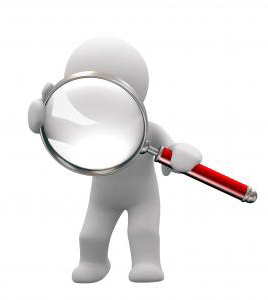 Наличие полных или аннотированных текстов программ практик  

Требования к итоговой государственной аттестации

Соответствие компетентностной модели учебному плану

…и др.
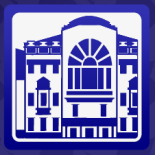 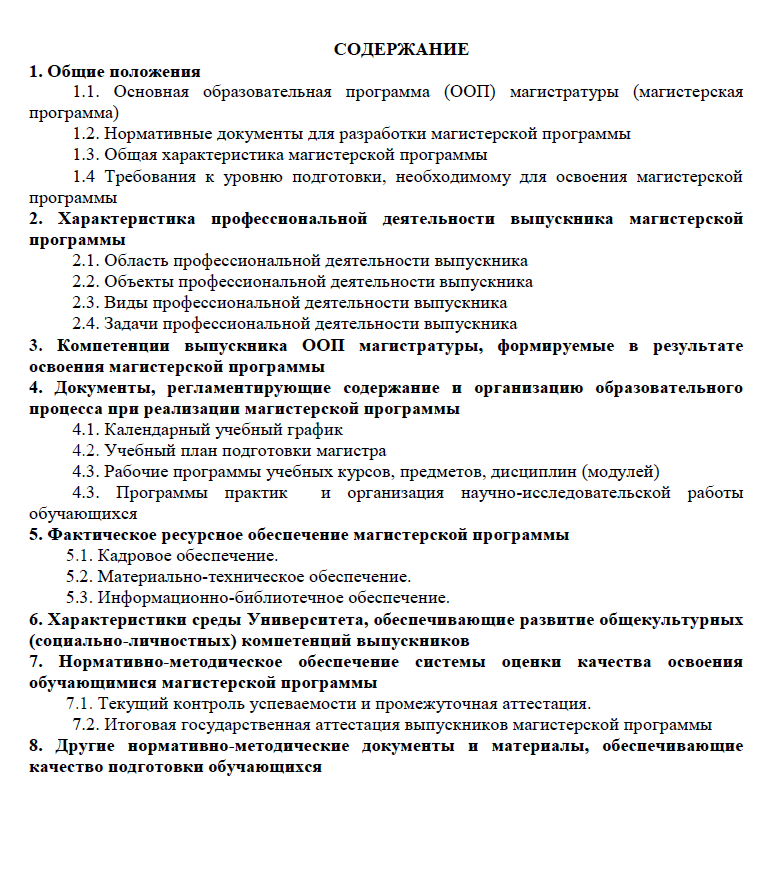 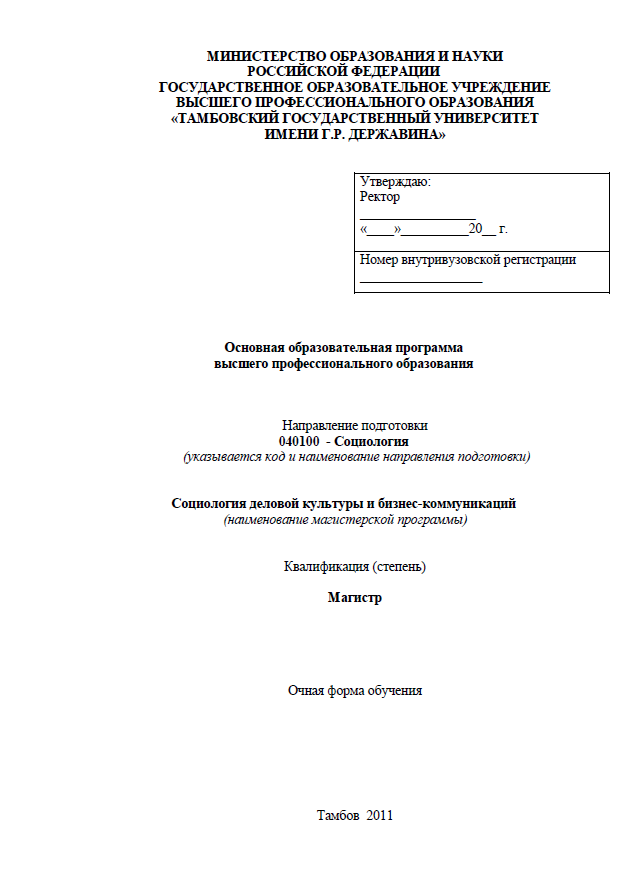 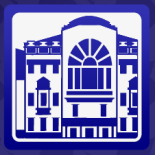 КОМПЕТЕНЦИИ
стандарта
БАКАЛАВРИАТ
ОК – 17 ед.
ПК – 12 ед.
МАГИСТРАТУРА
ОК – 9 ед.
ПК – 13 ед.
однозначеное прописывание  в ООП
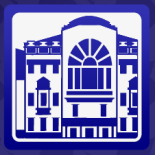 МАТРИЦА КОМПЕТЕНЦИЙ
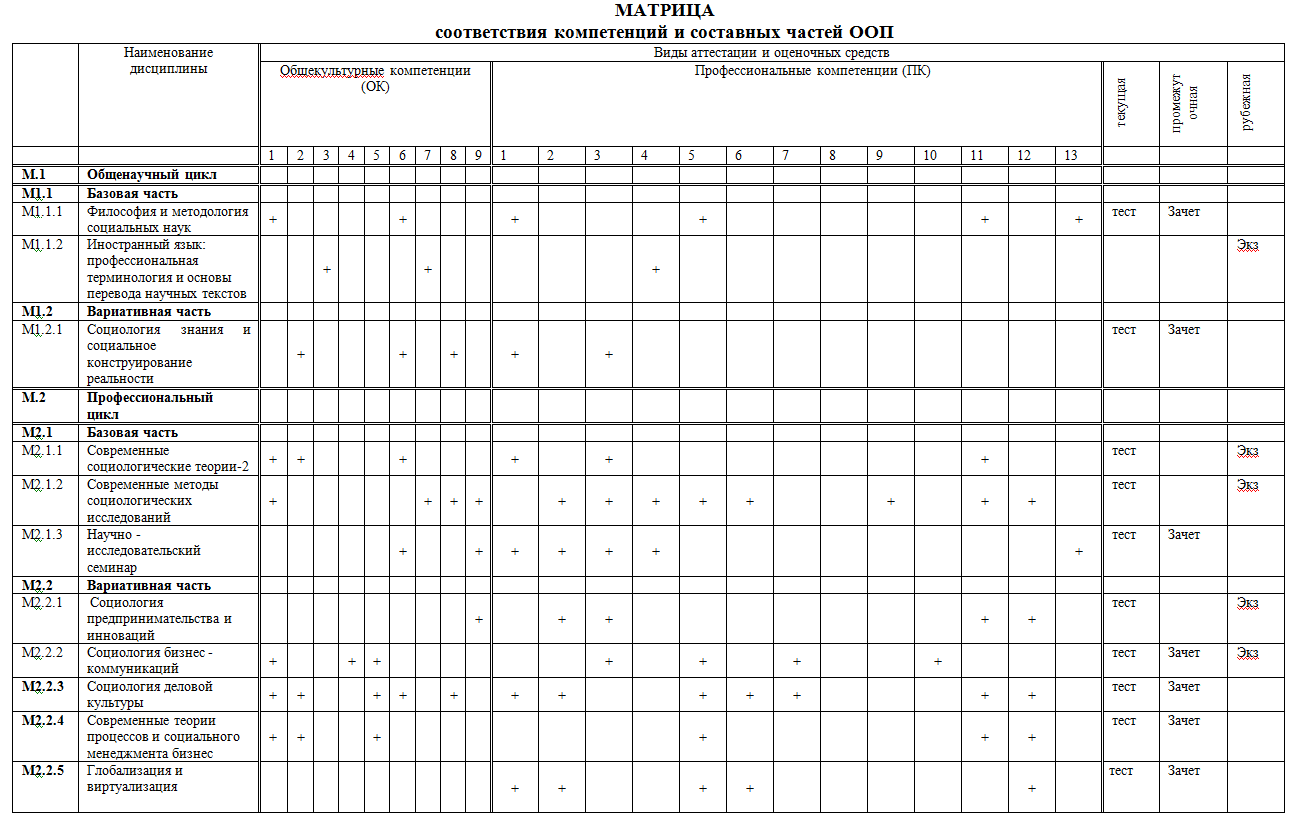 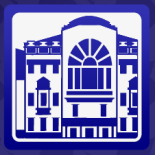 Аннотация рабочей программы дисциплины
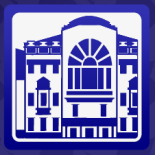 ПРОГРАММНО – ИНФОРМАЦИОННОЕ ОБЕСПЕЧЕНИЕ УЧЕБНОГО ПРОЦЕССА
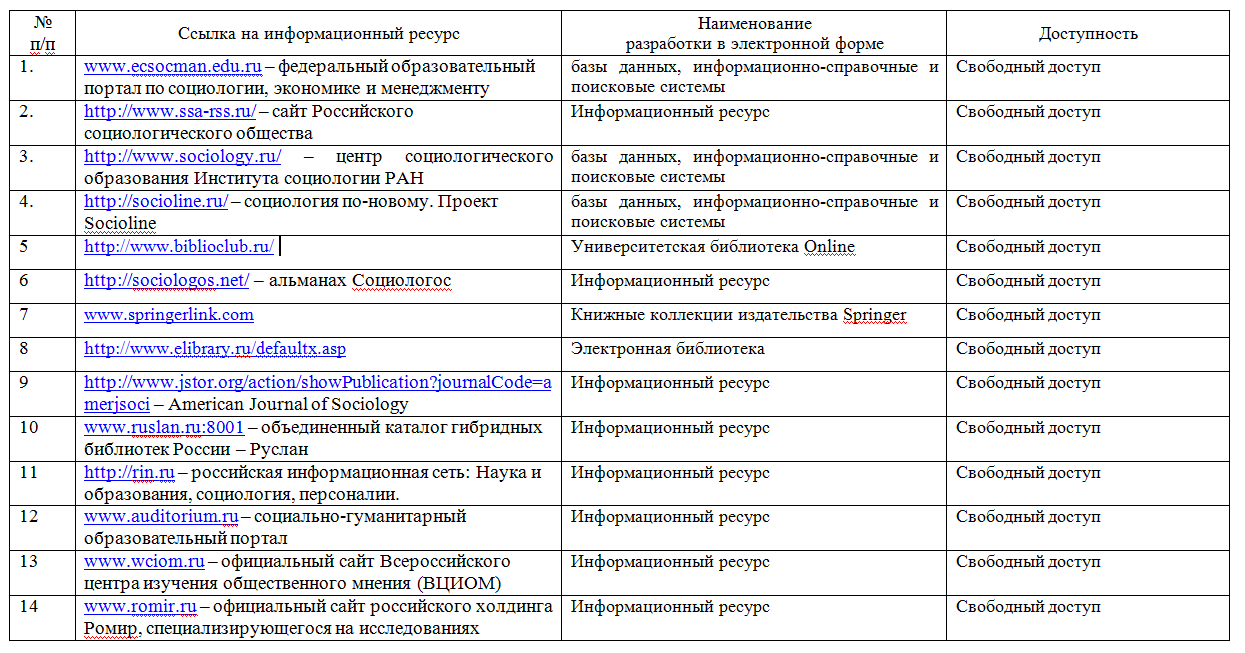 … и т.п.
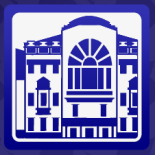 Проблемы внешней экспертизы 
(из опыта работы)
Когда: 18-22 марта 2013 г.

Кого: напр. подг. 040100.68 – Социология  и напр. подг. 040400.68 – Социальная работа (укрупненная группа: социальные науки)

Кто:   (эксперт) к.псих.н., доц. каф. социальной работы и права социального обеспечения филиала РГСУ в г. Воронеже
Направление  k
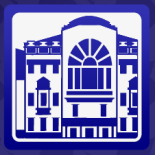 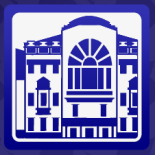 ЗАМЕЧАНИЯ ЭКСПЕРТА:
общие			частные
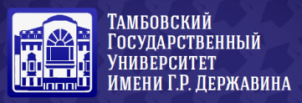 «Нет ничего постыднее, как быть бесполезным для общества и для самого себя и обладать умом для того, чтобы ничего не делать» 
Блез Паскаль, XVII век
БЛАГОДАРЮ ЗА ВНИМАНИЕ!